Welcome Families!Annual Meeting
September/ October 2023
Meeting Agenda
Provide information about our school’s Title I-A program for parents of students participating in the program
  
Explanation of Title I-A requirements
Rights of Parent and Guardians
Our school program
Curriculum and Assessments
Parent and Family Involvement
Oregon Department of Education
2
Title I-A Program
What is “Title I-A”?
Title I-A is United States Government’s largest education assistance program for schools.
Funds are used to provide programs to help children who are struggling in reading and math.
Extra help (in addition to what they learn during math and reading time in the classroom)
Funding provided under ESEA
Oregon Department of Education
3
Family Rights Under ESSA
Right to request teacher qualifications
Request opportunities to meet with staff for parent involvement
Participate in decisions affecting your child
Review school’s Title I program and make suggestions
Participate in school activities
Oregon Department of Education
4
Title I-A Program Components
Oregon Department of Education
5
[Speaker Notes: Design of Program – What does the program look like?  What interventions are in place? What curriculum are we using?  What’s the goal?

Assessments & Monitoring – How are we assessing our students?  How are we monitoring our students to see if there’s any progress?  

Parent Involvement – One of the key components is the involvement of our families.  Not only in ensuring that we are addressing all the rights of our families, but providing opportunities for our families to learn more about our curriculum and possible strategies that they can use at home to help their students.

Annual Review – Annually review and evaluating the plan to see if its working .  Determining what’s working, what needs to changes and adjusting the plan based on feedback from district personnel and our community.]
How are we doing?
Dibels data indicates that nearly 39% of Yoncalla Students need intensive support to reach grade level- An additional 15% need strategic support.
Oregon Department of Education
6
Design of our Program
Our school receives school wide Title 1A services, meaning that every student has access to additional, high quality tutoring and small group instruction if the school wide team feels this is the best way to support student learning. 

What does our program look like?
Students are assessed using DIBELS and classroom assessment tools 3 times a year; students below benchmark are given extra ELA opportunities and additional tutoring both inside the classroom and through smaller group instruction outside of the classroom.
Oregon Department of Education
7
[Speaker Notes: Customize this slide to describe your school’s program. Is it targeted or schoolwide? List the types of curriculum and interventions used]
Our School’s Curriculum
We currently utilize Wonders English Language Arts curriculum for school wide ELA. We supplement our reading instruction with Heggerty and UFLI- both support phonemic awareness and learning. For our Title 1 students, we utilize Really Great Reading. For comprehension skills, we use Lexia Learning. This year we are piloting Top Score Writing in our third grade classroom. Our goal is to scale this curriculum for writing for all students next year. 
For math instruction, we use Stemscopes Math.
Oregon Department of Education
8
Assessments and Monitoring
Our school uses DIBELS Assessments for ELA monitoring, STAR Reading Assessments for comprehension and EASYCBM for math assessments. 
We currently notify all parents of assessment results after our first family/ teacher conferencing in November. If your student qualifies for Title 1 tutoring services, you will be sent notification by  your classroom teacher … usually by the third week in September. 
Every student will be monitored and reassessed every 6 weeks. You will be notified by your students' teacher if your student no longer requires extra support through Title 1 services or if joining a group could better support your student’s progress.
Oregon Department of Education
9
Family Involvement/ Governance
Yoncalla Elementary School prioritizes their partnerships with families and relies on our relationship when serving all students. 
Families are invited to be part of both monthly site council meetings and monthly YEP’s meetings 
Families and students are an integral piece of a community school compact- an agreement between the school, families and students to create a learning environment where everyone feels valued, safe and connected.
Oregon Department of Education
10
Annual Review and Evaluation
Oregon Department of Education
11
[Speaker Notes: Our cycle includes planning with a team of staff and families in August (during in service)
Sharing during our monthly site council meeting, YEP’s meeting and school board meeting for feedback on plan in September – also sharing out broadly at the open houses-

Review plan and incorporate family feedback into plan in October- share revised plan at the school board meeting 

Finalize and share document at parent teacher conferences in November-]
Opportunities for Partnership
YEP’s Parent Leader-
ship Group –meets 
monthly.
Volunteering in the
classroom
Site Council 


Questions?
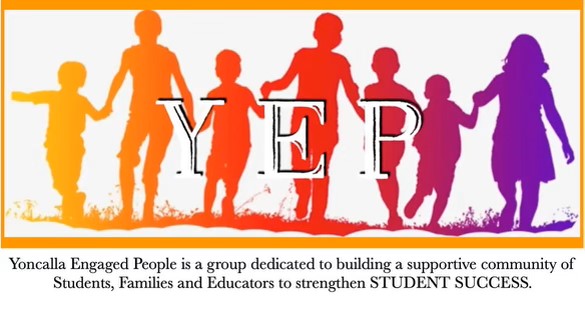 Oregon Department of Education
12